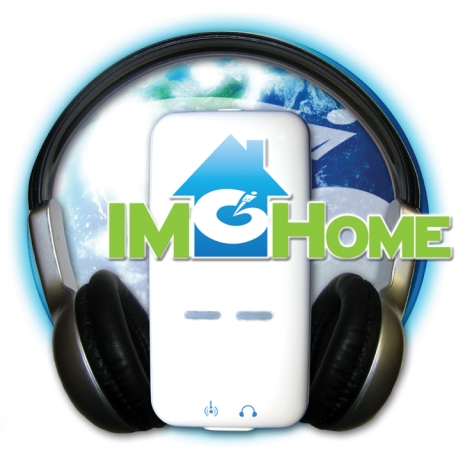 IM-Home Certification
Presentation by: 
April Christopherson, OTR/L
[Speaker Notes: Your (participants) PPT includes 16 additional slides detailing the eclinic starting after slide 22 video on the eclinic.]
Agenda
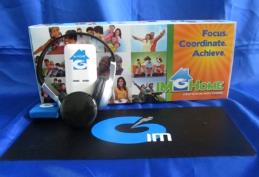 Why IM-Home?
What is IM-Home?
Client Selection
Models of Use
Your Responsibilities as an IM-Home Provider
IM-Home Demo Unit for Marketing
*Contact IM to purchase an IM-Home Demo Unit
How to Use the eClinic
Identifying Your Client’s Goals
Assessments
Shifting from Clinic/School to Home
Scheduling your Client’s IM-Home sessions
Motivational Strategies
How to Charge
How to Market
Resources
Marketing Materials
Screening Form with Pricing
What is the Cost of a Changed Life?
Developmental Milestones
What is IM’s Secret Ingredient?
Resources
Set-Up & Equipment Guide
Rating Scales & Rating Comparison
Sensitive Assessment Instruments List
Case History
Scheduling Chart
Achievement Chart
Session Journal
Certificate of Completion
The Problem                     The Solution
Scheduling
Distance
Money/Insurance
Limited Clinic Time
Maintenance
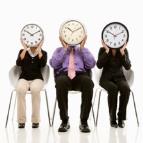 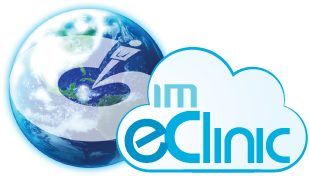 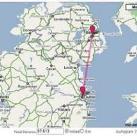 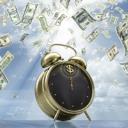 Busy Lives/Busy Schedule= IM-Home
[Speaker Notes: What is IM-Home?]
Benefits for the Provider
Manage limited time with your client while still achieving good outcomes
Grow your business while helping more clients
Extends Reach
Builds Volume
Efficient Therapy Management Tool
Sets-Up Clients for Better Overall Outcomes
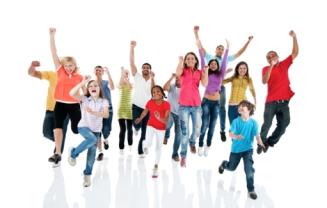 Client Selection
Opportunities
Travel Issues 
High Deductibles
Limited Approved Visits
No Prescription for OT, PT, ST
Degenerative Diseases
Immune Disorders
Athletes
Schools
IM-Home IS NOT for clients who have significant impairments that require cues, hands-on assistance, or face-to-face interaction with the IM Provider to facilitate successful outcomes.
[Speaker Notes: In addition to clients we already see in the clinic (using IMPro), these are some key clients to focus on for IMHome use.]
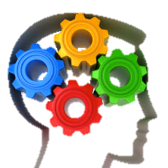 Standardized Assessments
Use discipline-specific standardized assessments and academic achievement tests to objectively measure & document change in function.
[Speaker Notes: Use assessments pre and post IM Home training, regardless of setting.]
Models of Use
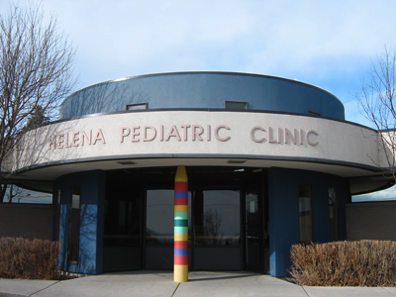 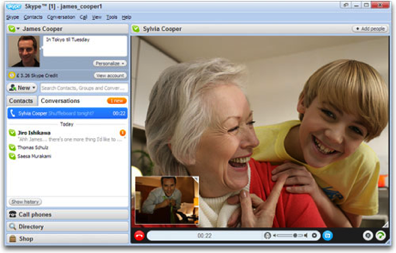 Virtual: Great for those that are good candidates - but are not within reach of an IM Provider; have scheduling or insurance constraints; or will benefit from continued training beyond discharge
Hybrid: Combination of direct care using IMPro in-clinic & IMHome allows patient to bill insurance part of the time for IM training & address other therapy needs during direct interactions with the professional.
[Speaker Notes: We are going to talk today about different settings and uses with the IMHome.  We will go more in-depth on this later in the presentation.]
First Steps: Client Enrollment
Enroll your member in the eClinic
You will practice on yourself with the demo unit
For users who order through the IM-Home website online, you simply click “accept” in your eClinic account
Log into eClinic with provider UN & PW
Set-up client’s training plan
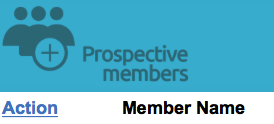 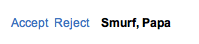 First Steps:  Client Instruction
How to set-up the equipment
How to authorize a license
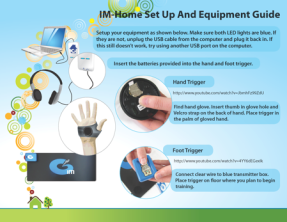 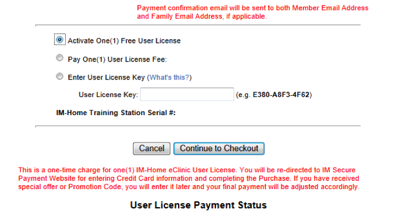 How to Authorize Your License
Video
[Speaker Notes: How to Authorize Your License.mp4]
Activate One (1) Free User License at Checkout
You are Done When “Paid in Full” Column Indicates “Yes”
Provider Home Page
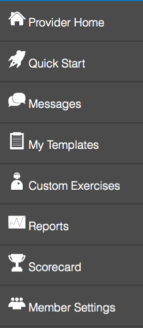 Video
Set-Up the Training Plan with Quickstart Menu
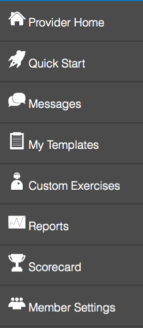 Assessment Options
Age
Gender
Workouts
Difficulty Level
Duration
Create or Assign to Member
HIPPA Compliance Option
Video
[Speaker Notes: Play Video]
IM Training Template Library
Use any of the 60+ predefined templates
Follow IM phases of training to facilitate success
Can be used “as is”
Can be modified as needed for individual client needs (i.e., changes in IM settings, backgrounds, games, etc)
Create your own training plan/template 
Templates accessible with IM Universe (both Pro & IM-Home)
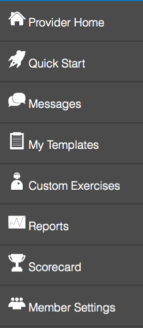 Video
[Speaker Notes: Templates are categorized by type
Click on the hyperlink or PDF to view more details]
IM Templates
Workout Types:
Auditory Only
Auditory to Visual with Progression to Games
All Games
Fall Risk Reduction
Athlete
Custom
Difficulty Levels: 
Based on LFA Assessment Score (Both Hands with Guide Sounds)
Easy: LFA<200ms
Medium: LFA=100-200ms
Hard: LFA>100ms
Template Disclaimer
Templates are not set in stone. While templates can successfully be used ‘as is’ for some, others will need to be adapted and changed to meet the needs of individual clients. The following can be settings can be modified:
			- Tempo				- Difficulty 
			- Guide Sounds		- SRO
			- Burst Threshold		- Background Screen
			- Visual Indicator		- Volume
How the Templates look in the eClinic
Template Name
# of sessions
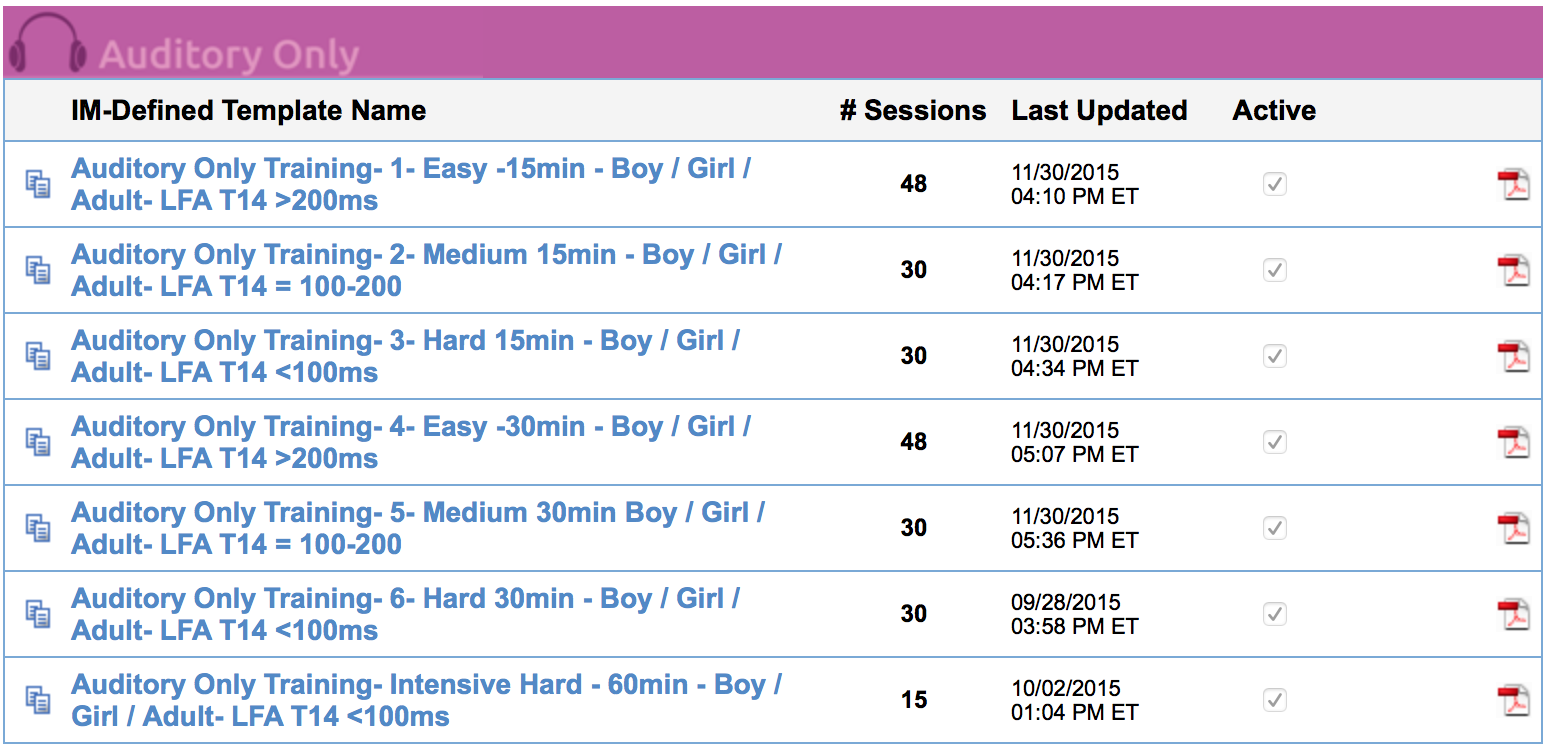 Click on Adobe PDF icon to see the entire template
Click Double Paper icon to Copy an IM Template and modify it
[Speaker Notes: Note- Once a template is assigned to you client it can be modified
Video]
The eClinic Controls
Video
[Speaker Notes: Keep slides 23-39 for step by step instructions]
The eClinic Controls
The hammer & magic wand icon controls every task in a session.
[Speaker Notes: Video]
The eClinic Controls
Arrows- Moves tasks up and down within a session
[Speaker Notes: Video]
The eClinic Controls
Pencil- Edits volume and visual screen for session
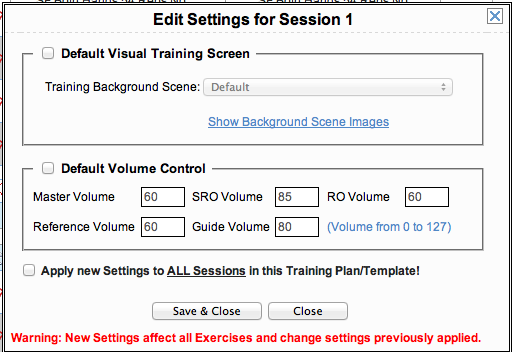 [Speaker Notes: Video]
The eClinic Controls
3 Papers- Inserts a blank session before or after a session
[Speaker Notes: Video]
The eClinic Controls
2 papers- Copies a session to a new session
The eClinic Controls
Printer- Prints session
The eClinic Controls
Magnifying glass- Allows you to look at session details
The eClinic Controls
Red ‘X’- Deletes entire session
Lets focus on the Hammer & Magic Wand
The eClinic Controls
[Speaker Notes: Video]
The eClinic Controls
[Speaker Notes: Video]
The eClinic Controls
[Speaker Notes: Video]
The eClinic Controls
[Speaker Notes: Video]
The eClinic Controls
[Speaker Notes: Video]
The eClinic Controls
IM Universe has both static & dynamic graphics. Be sure to check out the games!
[Speaker Notes: Video]
The eClinic Controls
[Speaker Notes: Video]
The eClinic Controls
[Speaker Notes: Video]
Need Help with the eClinic?
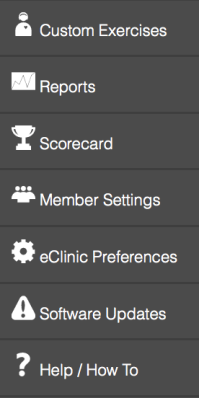 Watch Video Tutorials Online
Located under Help/How To
IM-Home & IM Pro are eClinic Compatible!
Data remains intact whether training in the clinic with IM Pro or at home with IM-Home.
Reports Video
Video
[Speaker Notes: Video of reports]
Transition to IMHome
When ready to shift from IMPro to IM-Home, set up a meeting with client/caregiver(s)
Review progress to date
Review why you think client is ready to shift to IM-Home
Determine best space within home to complete training
Review what training schedule might be best for your client/caregiver(s)
Help client/caregiver(s) complete the IM-Home scheduling chart before the end of the meeting
[Speaker Notes: IM Pro to IMHome transition]
Getting the Most From IM-Home
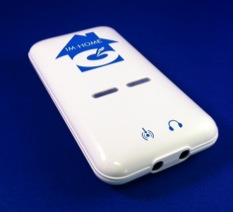 [Speaker Notes: Going into discussion on different settings]
Identifying Your Client’s Goals
What are your client’s goals?
How can you facilitate achievement of your client’s goals with IM-Home?
[Speaker Notes: Talk about therapy, academic, life, social, future goal areas – these goals may be different than those you’ve worked on in the clinic or classroom.]
Case History
[Speaker Notes: Use the case history resource to determine personal, academic, rehab, social, and home (ADL) needs/goals]
RESOURCE:Pre, Mid & Post Ratings Scale Worksheet
Gauge where your clients are pre, mid and post IM-Home training with Rating Scales:
Social/Emotional
Language
Physical/Motor
Sensory
Attention/Organization
[Speaker Notes: One of the great resources you have is the ratings scales!]
Sample IM-Home Training Schedule
[Speaker Notes: It’s important to train 3-4 times per week at home to get the best results.]
Provide Encouragement & Feedback with IM-Home Messaging System
Single Messages
Group Messages
Auto Messages
If training hasn’t been completed in ___ days
After a session # or date
Upon completion of a training plan
Capability to insert emojicons, hyperlinks and more!
[Speaker Notes: Emojicons & hyperlink options]
Messages
Video
[Speaker Notes: Auto messaging, new messaging options]
Motivating & Rewarding Young Clients
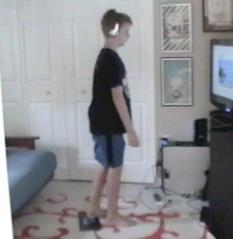 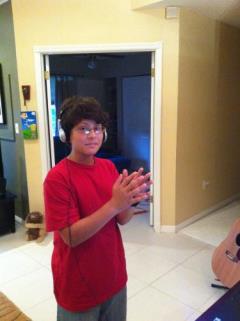 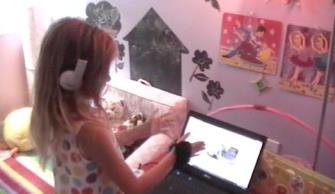 [Speaker Notes: Ideas:  Have a box of tools/toys that are only to be used with IMHome training
Set up IMHome in a special area of the home – make it unique to child
Decrease distractions (use a large refrigerator box to decrease visual distractions]
Motivating & Rewarding Young Clients
Identify rewards for putting forth effort to complete IM training sessions
Less is more
What is the smallest level of “buy-off”?
Words of encouragement count
Post best ms, # of burst or IAR somewhere child can see
Never use food as a reward
Point/token system towards a larger prize
Treasure box
Do a family weekly reward
Sprinkle in surprises
IM Universe Worlds
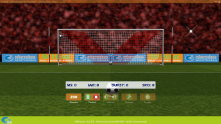 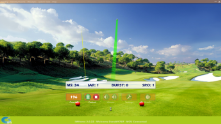 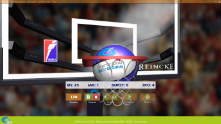 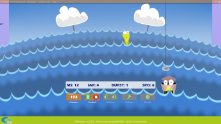 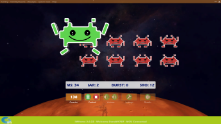 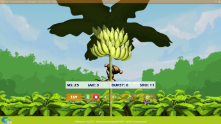 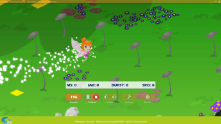 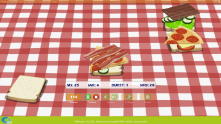 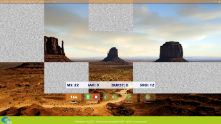 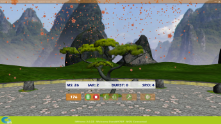 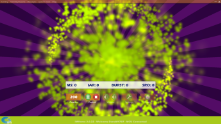 [Speaker Notes: Motivation -]
Supporting Parents/Caregivers
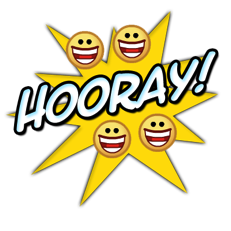 Give parents/caregivers guidance & tools for helping child stay on track with training
Help parents/caregivers recognize child’s progress
Review training results & impact on function
Recognize incremental increases in independence
Discuss benefit of future booster IM Home training sessions as child grows and matures
Before next school year/big test
Before a sport season/event
Motivating Adults to Achieve Results
Stay in touch!! Personally or by phone, not just by email or messaging.
Praise for incremental progress - Everyone needs recognition!
Discuss changes in daily function & encourage consistent IM-Home training to achieve goals.
Coordinate with other therapy professionals about the “Big View” Goals
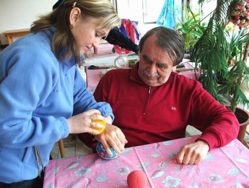 Let’s Get Down to Business!
[Speaker Notes: Need a graphic or a picture – no additional words

This slide is the introduction on how to make and keep making a profit using the IMHome!]
Profit Examples
Equipment Cost 
$599 IM-Home Wireless Equipment
$499 IM-Home Wired Equipment
$99 Additional License
**Plus Your Clinical Fees**
[Speaker Notes: **total cost analysis – insurance may pay for some/all of the in-clinic time *depends on insurance, benefits, co-pays, limitations

**Remember that with IMPro you are paying for minutes.  A client that owns the IMHome can bring it with them for training while working with you in the clinic/school setting.  

Discuss package example as a way of reducing overall consultation.  2 hours in clinic for training with client (hands on – insurance likely will pay for this!) and 3-5 hours consultation when client is training in home.]
Profit Example – Clinic to Home
[Speaker Notes: $625 may not seem like much, but you are getting paid for your time- you are spending less time with the patient & they are still getting the benefit of IM
1. These are patients that you would not have had or would have lost. Extra Money on top of the patient you see in the clinic
2. This revenue could be on top of the revenue you are getting while the patient is coming to see you for other modalities in the clinic

$256 may not seem like a lost of saving to the patient, but as the patient needs more sessions the savings get higher as you can see from the table
This could be beneficial in the maintenance scenario

Why patients are going to want it from a financial perspective – how to close a sale
Where can you , the provider, make your revenue]
Profit Example - Virtual
[Speaker Notes: Notice what is different in this model- your in-clinic sessions because 15 minute additional consults which means:
More savings for the patients
More time savings for you]
Achieving Clinical Success & Profitability On-Demand Webinar
Target client population
Options for providing training to client
How to manage and track costs
How to price IM-Home
How to bill, including cash and insurance billing
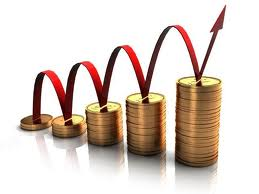 [Speaker Notes: If clinicians want more information on profitability take the webinar]
Marketing IM-Home
Demo IM-Home to current clients
*Contact IM to purchase an IM-Home Demo Unit
Hold free screenings for new clients
Package IM-Home with other therapy modalities 
Resources we have created for you:
Brochures: Pediatric & Adult
What is the cost of a Changed Life?
Developmental Milestones
What is IM’s Secret Ingredient?
Screening Form with Pricing
Ads
[Speaker Notes: An important part of business development is Marketing.  Use the online resources – FREE! – to assist in marketing!!]
Business Development Tool Kit
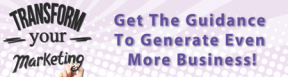 Watch Marketing 101 videos and learn what it takes to build a successful practice.
Promote your IM services with professionally made video clips and news clips. All you have to do is cut and paste the code into your website. It’s easy and will be a sure-fire way to get clients into your door, so you can help them make the gains they dream about.
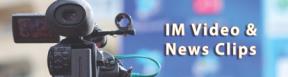 Make your mark on the web! Choose from wallpapers to decorate your desktop, banners to advertise on your website and email campaigns to drive people to your door.
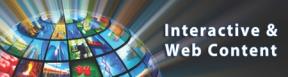 Check out the numerous flyers, brochures, postcards, referral cards and banners to hand out or display at a tradeshow. Choose from IM stock images and logos to customize your marketing pieces.
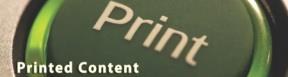 Social media provides an opportunity to reach clients and professionals on a personal level. It’s time to get your business on the social sphere so you can communicate your mission in this manner. Get started today.
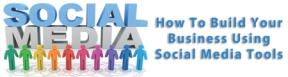 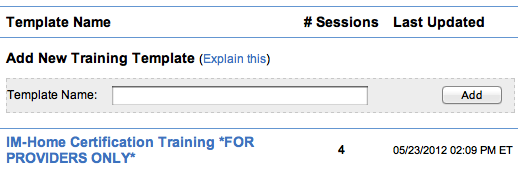 Required Homework
Log into the eClinic with your Provider UN & PW 
If you do not know it, email support@interactivemetronome.com to request it
Follow Quickstart Menu to establish yourself as an IM-Home member (you will give yourself a different UN & PW than the one you use as “Provider.”  You are setting yourself up as a client, so you will assign yourself another UN and PW as a “client.”
Select IM-Home Certification Training Plan in the eClinic under My Templates
Set- up demo IM-Home unit & authorize free license *Note if you do not have a demo unit, you may use your IM Pro Unit with the eClinic. Please contact support@interactivemetronome.com for assistance
Complete 4 brief sessions of IM Home training (1 per day for 4 days) until you have completed the entire training plan. (COMPLETION IS MONITORED AND REQUIRED FOR IM-HOME CERTIFICATION AND CEUs)
Homework(Required for IM-Home Certification)
Log back into eClinic as a “Provider” this time using your Provider UN & PW.
While you are logged into eClinic as a Provider, test the following functions:
View reports (your session data as a “client” can be viewed)
Send a message to yourself (the client)
Explore the training templates.  
Select & modify a training plan
Change background screens, games, reps, difficulty, tempo…
Add exercises to training plan, create custom exercises, change a client’s training template, create your own training template, …
Post-Test & Course Evaluation
FINAL STEPS TO IM-HOME CERTIFICATION
Upon completion of the mandatory 4 sessions of IM Home training & exploring the eClinic, take the written post-test (a link for the online test has been provided to you in the email you received to take this course).
Complete the course evaluation.
A certificate of completion will be emailed to you.
Congratulations!!  The IM Home Provider designation will be placed next to your name in the Provider Locator.